HOŞGELDİNİZ
MESUT YİĞİTYEMİNLİ MALİ MÜŞAVİR
29.01.2011
OTANTİK CLUB HOTEL
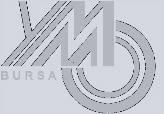 1
BAZI ALACAKLARIN YENİDEN YAPILANDIRILMASI HAKKINDA KANUN TASARISI
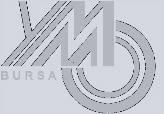 MESUT YİĞİTYEMİNLİ MALİ MÜŞAVİR
2
TASARIYA İLİŞKİN GENEL AÇIKLAMALAR
KAPSAMA GİREN İDARELER

Maliye Bakanlığı, Gümrük Müsteşarlığı, İl Özel İdareleri, Belediyeler, SGK, TEDAŞ, YURTKUR, TRT, KOSGEB, TOBB, OSB.
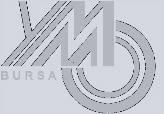 MESUT YİĞİTYEMİNLİ MALİ MÜŞAVİR
3
YAPILANDIRMAYA KONU ALACAKLAR

Vergiler ve Vergi Cezaları, Gümrük Vergileri ve İdari Para Cezaları, Sosyal Güvenlik Primleri ve İdari Para Cezaları, İl Özel İdarelerinin bazı alacakları, Belediyelerin alacakları, TEDAŞ’ın alacakları, YURTKUR’un alacakları, TRT’nin alacakları, KOSGEB’in desteklerden kaynaklanan alacakları, TOBB’un oda aidat alacakları, OSB’nin elektrik, su, doğalgaz ile yönetim aidat alacakları yapılandırılmaya tabi olacaktır.
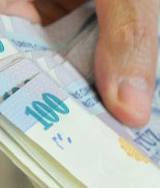 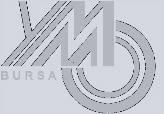 MESUT YİĞİTYEMİNLİ MALİ MÜŞAVİR
4
YAPILANDIRMAYA KONU ALACAKLARIN DÖNEMİ
Alacakların niteliğine göre dönem, vade, beyanname verme, tahakkuk, fiilin işlendiği tarih gibi hususlar dikkate alınarak 31.07.2010 ve bu tarihten önceki dönemler esas alınmıştır.
Sosyal Güvenlik primleri açısından Haziran/2010 ve önceki aylar, idari para cezaları yönünden ise 31.07.2010 tarihine kadar işlenen fiiller kapsam dahilindedir.
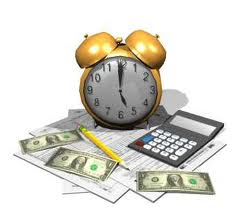 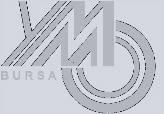 MESUT YİĞİTYEMİNLİ MALİ MÜŞAVİR
5
YASA İLE MÜKELLEFLERE TANINAN İMKÂNLAR
-Kesinleşmiş Alacakların yeniden yapılandırılması
-İhtilaftan vazgeçilmek suretiyle İhtilaflı alacakların tahsilatının hızlandırılması
-Kanundan önce başlamış inceleme ve tarhiyat işlemlerinin bitirilmesi ve bu işlem sonucunda tarh edilecek vergiler için yasa metninden faydalanma imkânı
-Matrah ve vergi artırımı
-Stok Beyanı ve buna ilişkin kayıtların düzeltilmesi
-Yapılandırılan alacakların taksitle ödenebilmesi
-Vergi borçlarının kredi kartıyla da ödenebilmesi
-Süresinde ödenemeyen taksitlerin belli şartlarla ödenmesi imkânı
-Varlık barışı için beyanda bulunmakla birlikte çeşitli nedenlerle kanunun sağladığı imkânlardan yararlanamamış olanlara ilave bir hak tanınması
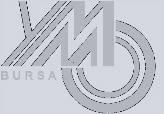 MESUT YİĞİTYEMİNLİ MALİ MÜŞAVİR
6
KESİNLEŞMİŞ ALACAKLARIN YENİDEN YAPILANDIRILMASI
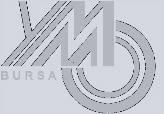 MESUT YİĞİTYEMİNLİ MALİ MÜŞAVİR
7
KAPSAMA GİREN VE BU KANUNUN YAYIMINDAN ÖNCE KESİNLEŞMİŞ KAMU ALACAKLARININ;
Asıllarının tamamı,
SGK tarafından uygulanan idari para cezalarının % 50’si,
Alacak asıllarına bağlı olmayan cezaların % 50’si,
	Gecikme faizi, gecikme zammı ve gecikme cezası yerine TEFE / ÜFE aylık değişim oranları esas alınarak kanunun yayımı tarihine kadar hesaplanacak tutarın ödenmesi halinde,
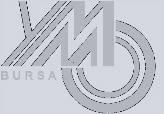 MESUT YİĞİTYEMİNLİ MALİ MÜŞAVİR
8
TAHSİLİNDEN VAZGEÇİLEN KISIM;
Vergi aslına bağlı olarak kesilen cezaların tamamı,
Para cezalarının % 50’si,
Gecikme faizi, gecikme zammı ve gecikme cezası gibi asıl olmayan alacaklardan,
	Vazgeçilecektir.
TEDAŞ, TRT, KOSGEB ve OSB alacakları için de aynı kurallar uygulanacaktır.
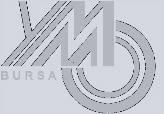 MESUT YİĞİTYEMİNLİ MALİ MÜŞAVİR
9
KESİNLEŞMEMİŞ ALACAKLARIN YENİDEN YAPILANDIRILMASI
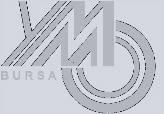 MESUT YİĞİTYEMİNLİ MALİ MÜŞAVİR
10
VERGİ MAHKEMESİNDE DAVA AÇILMIŞ YADA DAVA AÇMA SÜRESİ GEÇMEMİŞ İKMALEN, RE’SEN VEYA İDARECE TARH EDİLMİŞ KAMU ALACAKLARININ;
Asıllarının % 50’si ile TEFE / ÜFE oranları ile hesaplanacak tutar ödenecek, kalan vergi aslının tahsilinden vazgeçilecektir,
Vergi Ziya-ı Cezasının tamamının tahsilinden vazgeçilecek,
Vergi aslına bağlı olmayan cezanın % 25’i ödenecek, kalan tutarın tahsilinden vazgeçilecek,
Alacak asıllarına bağlı gecikme faizinin tamamının tahsilinden vazgeçilecektir.
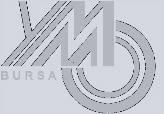 MESUT YİĞİTYEMİNLİ MALİ MÜŞAVİR
11
VERGİ MAHKEMESİ TARHİYATI TERKİN ETMİŞ FAKAT TEMYİZ VEYA İTİRAZ AŞAMASINDA BULUNAN İKMALEN, RE’SEN VEYA İDARECE TARH EDİLMİŞ KAMU ALACAKLARININ;
Asıllarının % 20’si ile TEFE / ÜFE oranları ile hesaplanacak tutar ödenecek, kalan vergi aslının tahsilinden vazgeçilecek,
Vergi Ziya-ı Cezasının tamamının tahsilinden vazgeçilecek,
Vergi aslına bağlı olmayan cezanın % 10’u ödenecek, kalan tutarın tahsilinden vazgeçilecek,
Alacak asıllarına bağlı gecikme faizinin tamamının tahsilinden vazgeçilecektir.
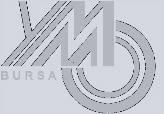 MESUT YİĞİTYEMİNLİ MALİ MÜŞAVİR
12
VERGİ MAHKEMESİ TARHİYATI TASDİK ETMİŞ FAKAT TEMYİZ VEYA İTİRAZ AŞAMASINDA BULUNAN İKMALEN, RE’SEN VEYA İDARECE TARH EDİLMİŞ KAMU ALACAKLARININ;

Asıllarının tamamı ile TEFE / ÜFE oranları ile hesaplanacak tutar ödenecek,
Vergi Ziya-ı Cezasının tamamının tahsilinden vazgeçilecek,
Vergi aslına bağlı olmayan cezanın % 25’i ödenecek, kalan tutarın tahsilinden vazgeçilecek,
Alacak asıllarına bağlı gecikme faizinin tamamının tahsilinden vazgeçilecektir.
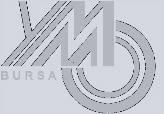 MESUT YİĞİTYEMİNLİ MALİ MÜŞAVİR
13
DANIŞTAY VEYA B.İ.M. VERGİ MAHKEMESİ KARARINI BOZMA KARARI VERMİŞ FAKAT TEMYİZ VEYA İTİRAZ AŞAMASINDA BULUNAN İKMALEN, RE’SEN VEYA İDARECE TARH EDİLMİŞ KAMU ALACAKLARININ;

Asıllarının % 50’si ile TEFE / ÜFE oranları ile hesaplanacak tutar ödenecek, kalan vergi aslının tahsilinden vazgeçilecek,
Vergi Ziya-ı Cezasının tamamının tahsilinden vazgeçilecek,
Vergi aslına bağlı olmayan cezanın % 25’i ödenecek, kalan tutarın tahsilinden vazgeçilecek,
Alacak asıllarına bağlı gecikme faizinin tamamının tahsilinden vazgeçilecektir.
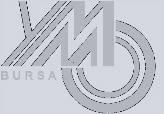 MESUT YİĞİTYEMİNLİ MALİ MÜŞAVİR
14
UZLAŞMA AŞAMASINDA BULUNAN İKMALEN, RE’SEN VEYA İDARECE TARH EDİLMİŞ KAMU ALACAKLARININ;

(Uzlaşma İçin Başvuruda Bulunulmuş, Uzlaşma Günü Verilmemiş veya Uzlaşma Günü
Gelmemiş yada Uzlaşma Sağlanamamış Ancak Dava Açma Süresi Geçmemiş Olanlar)

Asıllarının % 50’si ile TEFE / ÜFE oranları ile hesaplanacak tutar ödenecek, kalan vergi aslının tahsilinden vazgeçilecek,
Vergi Ziya-ı Cezasının tamamının tahsilinden vazgeçilecek,
Vergi aslına bağlı olmayan cezanın % 25’i ödenecek, kalan tutarın tahsilinden vazgeçilecek,
Alacak asıllarına bağlı gecikme faizinin tamamının tahsilinden vazgeçilecektir.
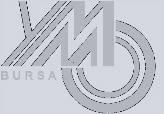 MESUT YİĞİTYEMİNLİ MALİ MÜŞAVİR
15
İNCELEME VE TARHİYAT SAFHASINDA BULUNAN İŞLEMLER

Kanunun kapsadığı dönemlere ilişkin olarak bu kanunun yayımlandığı tarihten önce başlandığı halde bu tarihe kadar tamamlanmamış olan vergi incelemeleri ile takdir, tarh ve tahakkuk işlemlerine devam edilir. Bu kanunun matrah artırımı hükümleri saklı kalmak kaydıyla; tarh edilecek kamu alacaklarının,

Asıllarının % 50’si ile TEFE / ÜFE oranları ile hesaplanacak tutar ödenecek, kalan vergi aslının tahsilinden vazgeçilecek,
Vergi Ziya-ı Cezasının tamamının tahsilinden vazgeçilecek,
Vergi aslına bağlı olmayan cezanın % 25’i ödenecek kalan tutarın tahsilinden vazgeçilecek,
Alacak asıllarına bağlı gecikme faizinin tamamının tahsilinden vazgeçilecektir.
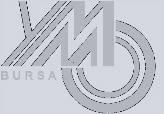 MESUT YİĞİTYEMİNLİ MALİ MÜŞAVİR
16
İNCELEME VE TARHİYAT SAFHASINDA BULUNAN İŞLEMLER

Kanunun kapsadığı dönemlere ilişkin olarak;
İştirak nedeniyle kesilecek vergi ziya-ı cezalarında, cezaya muhatap olanların, cezanın % 25’ini ödemeleri halinde cezanın kalan kısmının tahsilinden vazgeçilir,
Kanunun yayımlandığı tarihten önce pişmanlık talebi ile verilip, ödeme yönünden şartların ihlal edildiği beyannameler ile kendiliğinden verilen beyannameler için kesilen ve bu Kanunun yayımlandığı tarih itibarıyla tebliğ edilmemiş olan vergi cezaları hakkında bu madde hükümleri uygulanır. Asla bağlı vergi cezalarının bu madde kapsamında tahsilinden vazgeçilebilmesi için verginin bu Kanunun yayımlandığı tarihten önce ödenmiş olması veya bu Kanunun 2 nci maddesine göre ödenmesi şarttır.
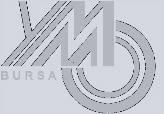 MESUT YİĞİTYEMİNLİ MALİ MÜŞAVİR
17
İNCELEME VE TARHİYAT SAFHASINDA BULUNAN İŞLEMLER İLE İLGİLİ ÖNEMLİ KONULAR

Bu madde hükümlerinden yararlanılabilmesi için madde kapsamında ödeme başvurusunda bulunulan alacağa ilişkin dava açılmaması şarttır.
Bu Kanunun 3 üncü maddesi ile bu madde hükmünden yararlananlar, ayrıca 213 sayılı Kanunun uzlaşma, tarhiyat öncesi uzlaşma ve vergi cezalarında indirim hükümlerinden yararlanamazlar.
İncelemeye başlama; Vergi incelemesine başlanıldığı hususunun tutanağa bağlanması, vergi incelemesi için mükellefin yazı ile davet edilmesi, defter ve belgeleri isteme yazısının tebliğ edilmesi, matrah artırımı tutanağı düzenlenmesi ya da kanuni defter ve belgelerin incelenmek üzere vergi incelemesine yetkili olanlara ibraz edilmiş olması hallerini kapsar.
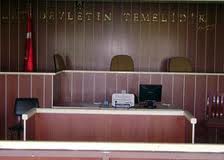 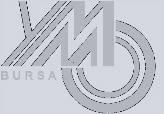 MESUT YİĞİTYEMİNLİ MALİ MÜŞAVİR
18
DEVAM EDEN İNCELEMELER VE MATRAH ARTIRIMI

Kanununun yürürlüğünden önce başlayan inceleme ve takdir işlemlerinin, kanunun yayın tarihini izleyen ayın başından itibaren bir ay içerisinde sonuçlandırılması gerekir. Aksi halde devam edilmez. Bu süreçte tamamlanan işlemler neticesinde bulunan matrah farkları artırılan matrahtan düşürülür. Varsa kalan fark için tarhiyat yapılır. Bu mahsubun yapılabilmesi için inceleme raporu ya da komisyon kararlarının vergi dairesine intikal ettiği tarihten önce matrah artırımında bulunulmuş olması gerekir.

Bir örnekle açıklamak gerekir ise; 
	2008 yılına ait Kurumlar Vergisi beyanı incelenen mükellef bu yıl için matrah artırımında bulunduğu takdirde bu incelemenin belirtilen sürede sonuçlandırılması gerekir.

2008 için mükellefçe matrah artırım tutarı	: 350.000,00 TL
İnceleme sonucunda bulunan matrah farkı	: 450.000,00 TL
Artırılan matrah ile aradaki fark		: 100.000,00 TL üzerinden tarhiyat yapılır.
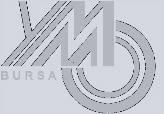 MESUT YİĞİTYEMİNLİ MALİ MÜŞAVİR
19
BAŞVURU ZAMANI VE ÖDEME ŞARTLARI

Bu Kanun kapsamına giren ve vadesi geldiği halde bu Kanun’un yayımlandığı tarih itibariyle henüz ödenmemiş bulunan yukarıdaki kamu alacaklarının bu Kanun kapsamında ödenebilmesi için bu Kanun’un YAYIMLANDIĞI TARİHİ İZLEYEN İKİNCİ AYIN SONUNA KADAR alacaklı İdare’ye başvurulması gerekmektedir.

Kapsama giren ve başvuruya konu kesinleşmiş kamu alacaklarının yeniden yapılandırılmış tutarının bir defada ilk taksit ayında ödenmesi mümkündür. Bu takdirde herhangi bir taksitlendirme faizi hesaplanmaz.

TAKSİTLE ÖDEME YAPILMAK İSTENDİĞİ TAKDİRDE, İKİ AYDA BİR ÖDENECEK TAKSİTLERİN İLKİNİN ÖDENECEĞİ AY BU KANUN’UN YAYIMLANDIĞI TARİHİ İZLEYEN ÜÇÜNCÜ AYDIR. (SGK Borçları açısından ilk taksit ödeme ayı dördüncü aydır)
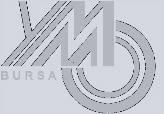 MESUT YİĞİTYEMİNLİ MALİ MÜŞAVİR
20
BAŞVURU ZAMANI VE ÖDEME ŞARTLARI

Kapsama giren kesinleşmiş kamu alacaklarının taksitle ödenmek istenmesi halinde 4 taksit seçeneği olup, bu taksitlendirme için ödemeye konu tutar TEFE/ÜFE oranı ile faizlendirildikten sonra, ilgili taksit seçeneğinin hizasındaki katsayı ile büyütülmek suretiyle vadelendirilir. Taksit tutarı bu şekilde hesaplanan meblağın taksit sayısına bölünmesi suretiyle bulunur.

Taksit Sayısı	Ödeme Süresi	Katsayı
 
  6		12 ay		1,05
  9		18 ay		1,07
 12		24 ay		1,10
 18		36 ay		1,15
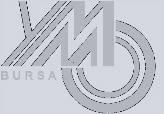 MESUT YİĞİTYEMİNLİ MALİ MÜŞAVİR
21
TEŞEKKÜR EDERİM
MESUT YİĞİTYEMİNLİ MALİ MÜŞAVİR
29.01.2011
OTANTİK CLUB HOTEL
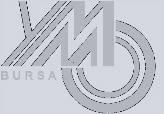 22